A short history of computers
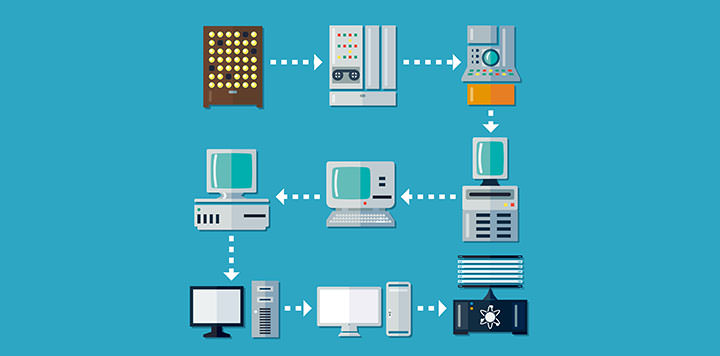 Outline
Early computing machines – mechanical
First generation – vacuum tubes and valves
Second generation - transistors
Third generation – integrated circuits
Fourth generation – silicon microchips
Fifth generation ?
Early computing machines
About 3000 BC
 The abacus was invented, probably in Babylonia
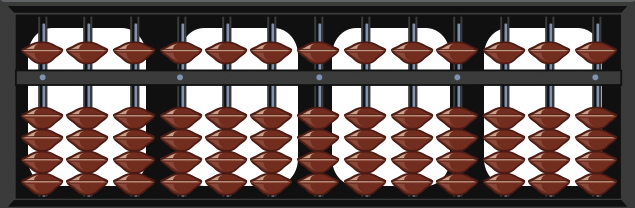 Pascal’s calculator (pascaline)
1642
Blaise Pascal built the first numerical calculating machine that could add and subtract.
Never introduced to the market
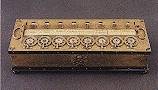 Leibnitz’s step reckoner
1672
Gottfried Leibnitz built a machine that could add, subtract, multiply and divide automatically
He actually started selling it
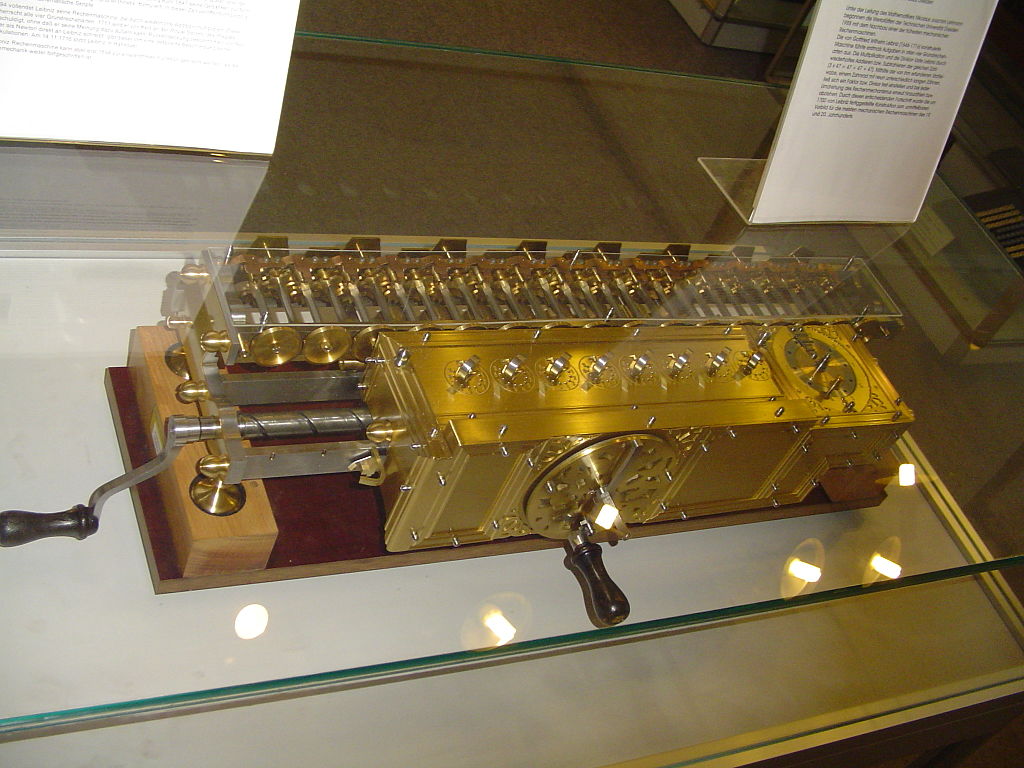 Punched cards
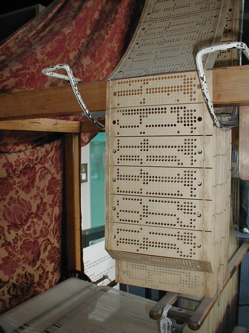 1805
Josef-Marie Jacquard invents perforated card for use on his loom
Analytical machine
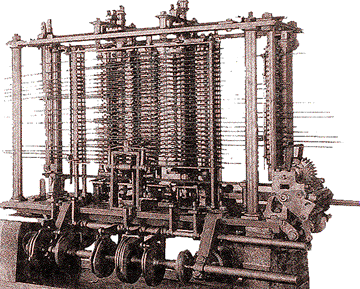 1833
Charles Babbage designed the analytical machine that followed instructions from punched cards
His ”programmer” was Ada Lovelace (Lord Byron’s daughter)
Steampunk
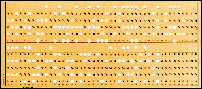 Electro-mechanical machine
1890
Hermann Hollerith actually built an electromechanical machine using perforated cards
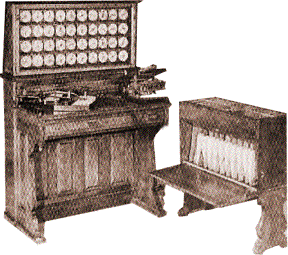 First generation (1941-1956)
Electronic – 1941
Konrad Zuse built the Z3 computer, the first calculating machine with automatic control of its operations
Programmable
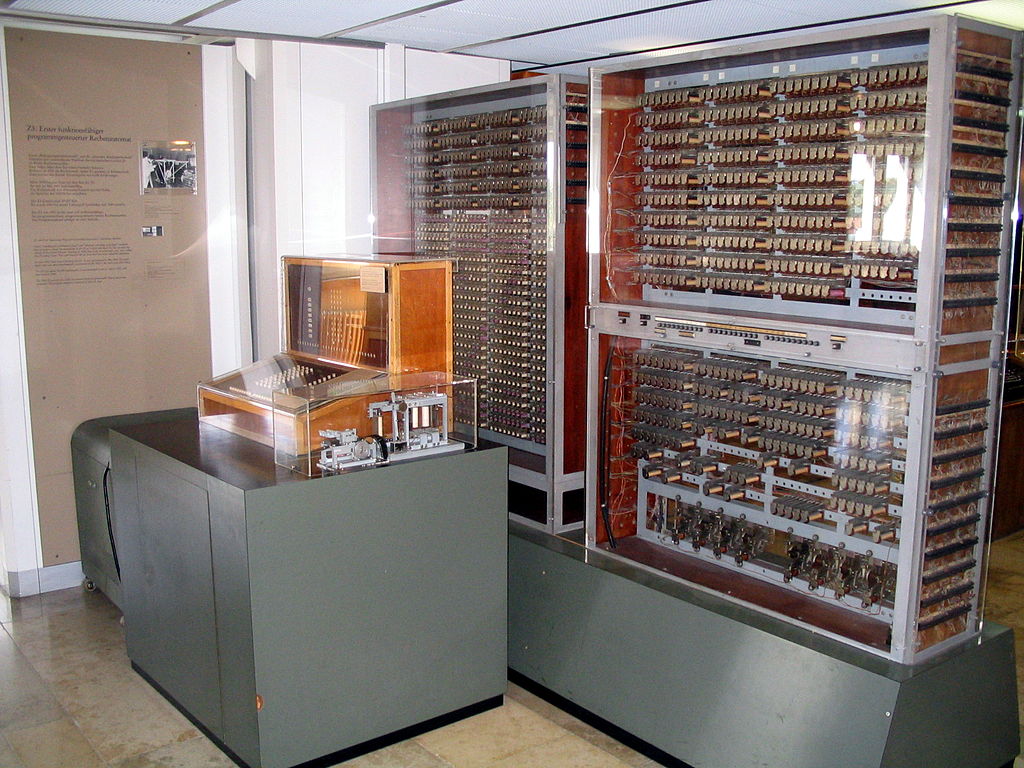 First generation (1941-1956)
Electronic – 1943
Colossus, a British computer used for code-breaking
Enigma machine
Alan Turing and the Bletchley Park’s Government Code and Cypher School (GC&CS)
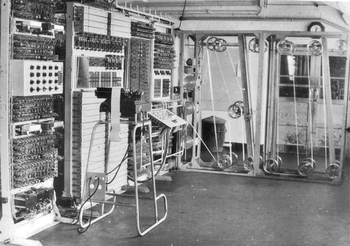 First generation (1941-1956)
Electronic – 1944
Mark I  (first relay-based computer for the U.S. Navy)
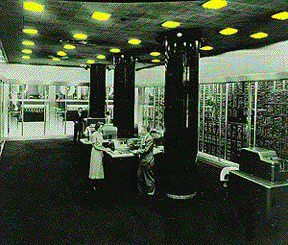 First generation (1941-1956)
Electronic  - 1946 
ENIAC first ”general purpose” computer
Had 18000 vacuum tubes and weighed 80 tons
Could do 5000 additions and 360 multiplications per second
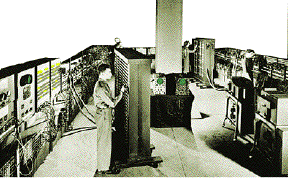 Electronic Numerical Integrator and Computer = ENIAC
First generation (1941-1956)
Electronic  - 1951 
UNIVAC used a magnetic tape unit as a buffer memory (temporary external memory)
First commercial computer
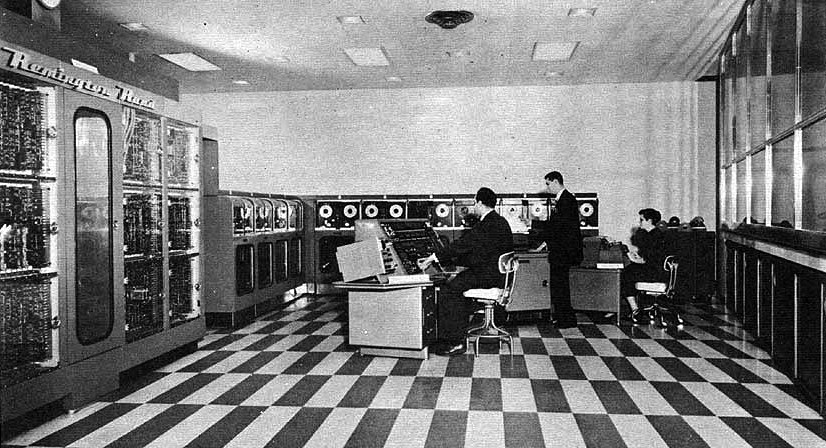 UNIVersal Automatic Computer
Second generation (1956-1963)
1947
Invention of transistor
Replaced vacuum tubes
Computers became smaller, faster, more reliable, more energy-efficient
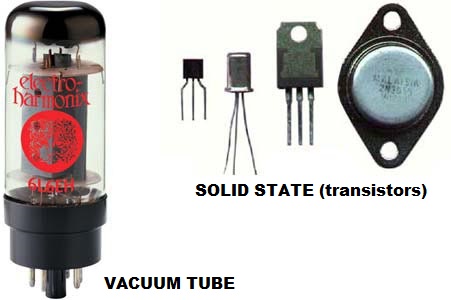 Macchina ridotta and CEP
1957 – Macchina Ridotta
First Italian Computer
1961 – Calcolatrice Elettronica Pisana

Both built at the University of Pisa
http://www.cep.cnr.it/storia07.html
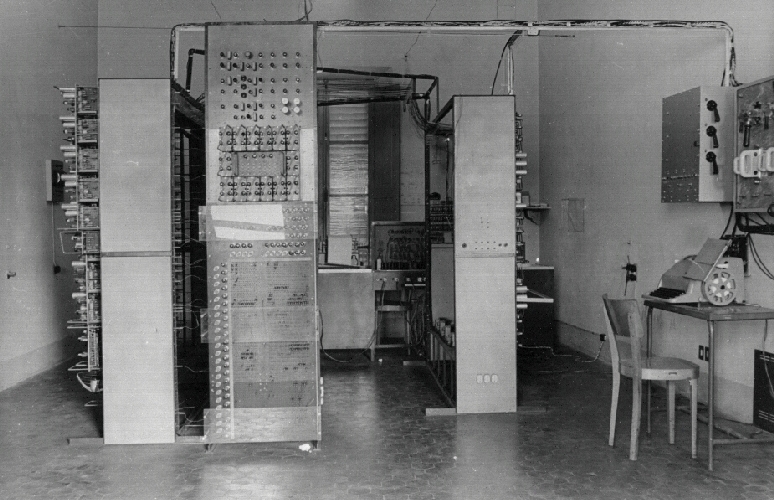 Third generation (1964-1971)
1956
Invention of integrated circuit
Several transistors built into one physical component
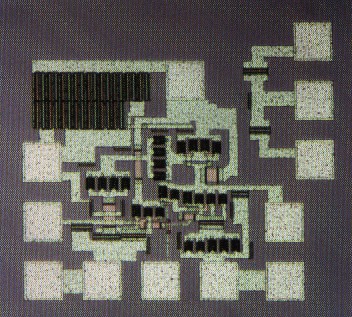 Fourth generation (1971-present)
1971
Intel publicly introduced the world's first single-chip microprocessor (Intel 4004)
All components (i.e. central processing unit, memory, input and output controls) on one small chip. 
Programming intelligence into inanimate objects had now become possible.
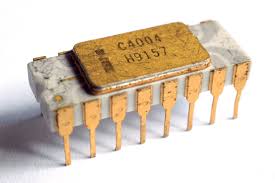 Fifth generation (future?)
Japanese project (1982)
Thousands microprocessors working in parallel as one
Advanced superconductors technology may lead towards no resistance in the electric flow
Based on artificial intelligence (self-learning computers)
Ahead of its time?
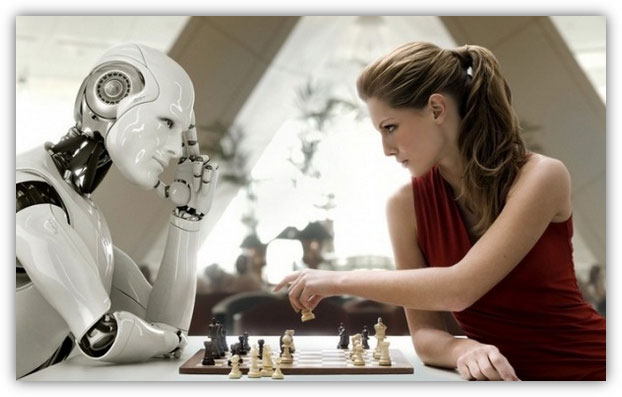 Summary
Early computing machines – mechanical
First generation – vacuum tubes and valves
Second generation - transistors
Third generation – integrated circuits
Fourth generation – silicon microchips
Fifth generation - AI?